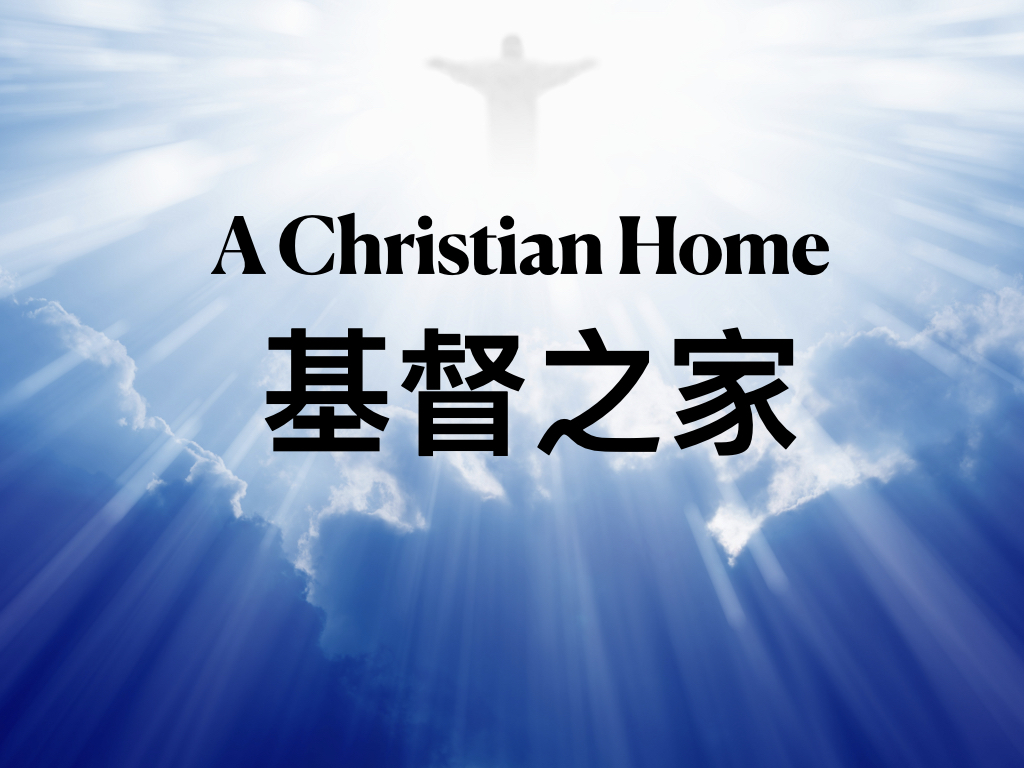 A Christian Home
基督之家
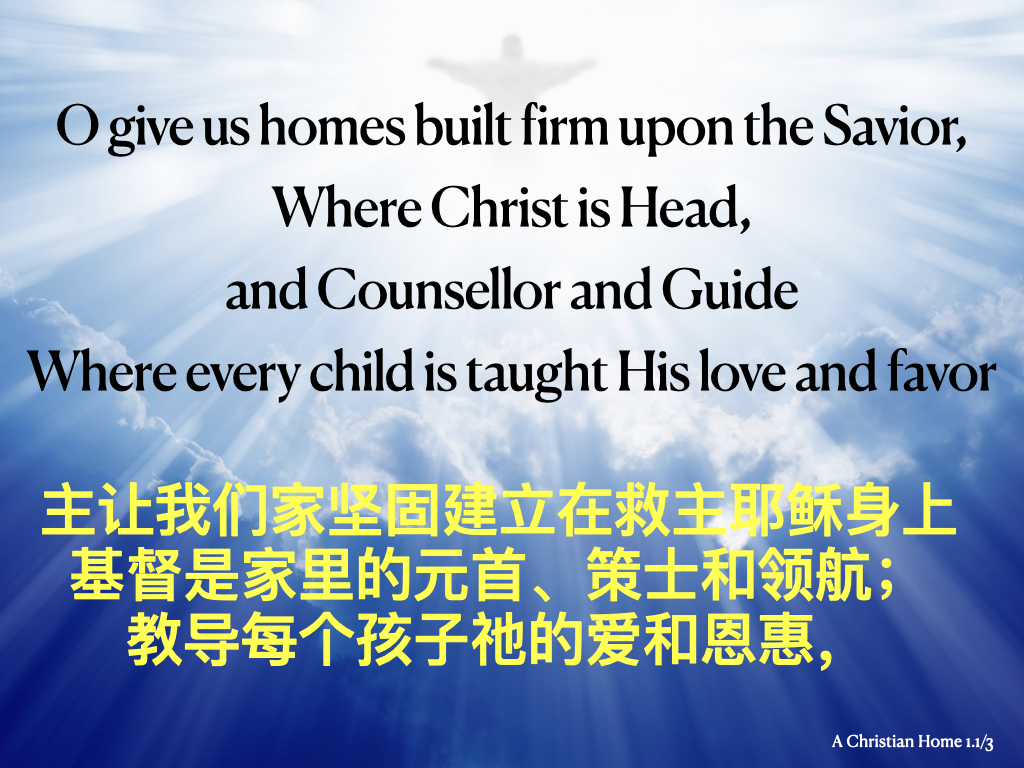 O give us homes built firm upon the Savior,
Where Christ is Head, 
and Counsellor and Guide
Where every child is taught His love and favor
主让我们家坚固建立在救主耶稣身上
基督是家里的元首、策士和领航；
教导每个孩子祂的爱和恩惠，
A Christian Home 1.1/3
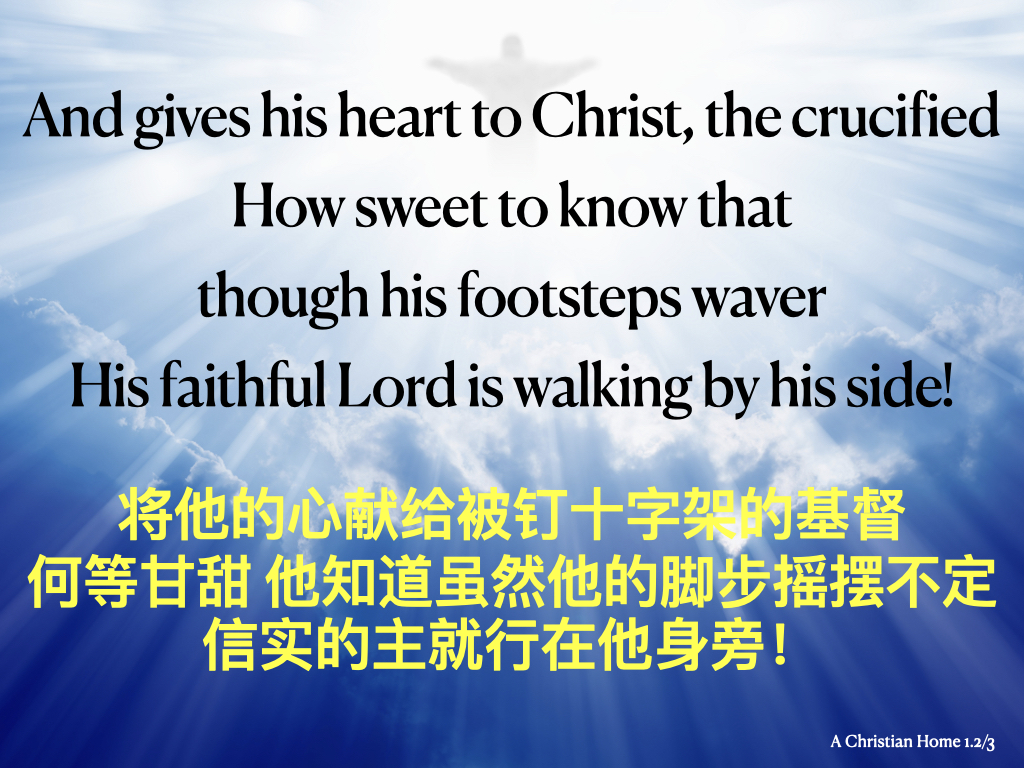 And gives his heart to Christ, the crucified
How sweet to know that 
though his footsteps waver
His faithful Lord is walking by his side!
将他的心献给被钉十字架的基督
何等甘甜 他知道虽然他的脚步摇摆不定
信实的主就行在他身旁！
A Christian Home 1.2/3
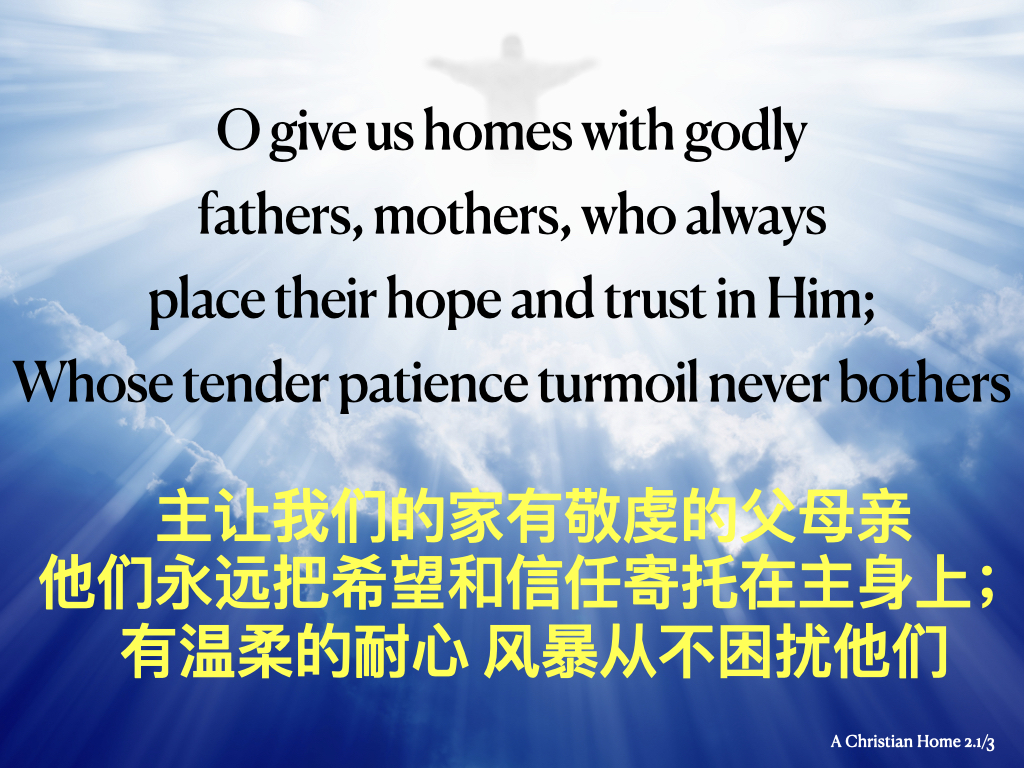 O give us homes with godly 
fathers, mothers, who always 
place their hope and trust in Him;
Whose tender patience turmoil never bothers
主让我们的家有敬虔的父母亲
他们永远把希望和信任寄托在主身上；
有温柔的耐心 风暴从不困扰他们
A Christian Home 2.1/3
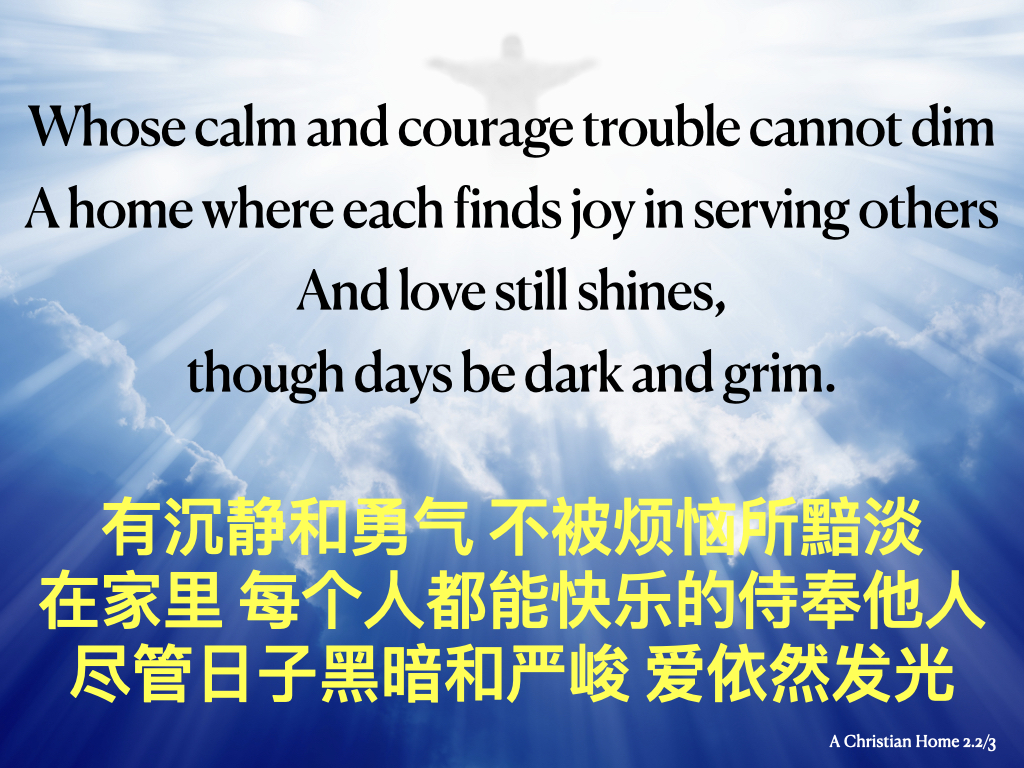 Whose calm and courage trouble cannot dim
A home where each finds joy in serving others
And love still shines, 
though days be dark and grim.
有沉静和勇气 不被烦恼所黯淡
在家里 每个人都能快乐的侍奉他人
尽管日子黑暗和严峻 爱依然发光
A Christian Home 2.2/3
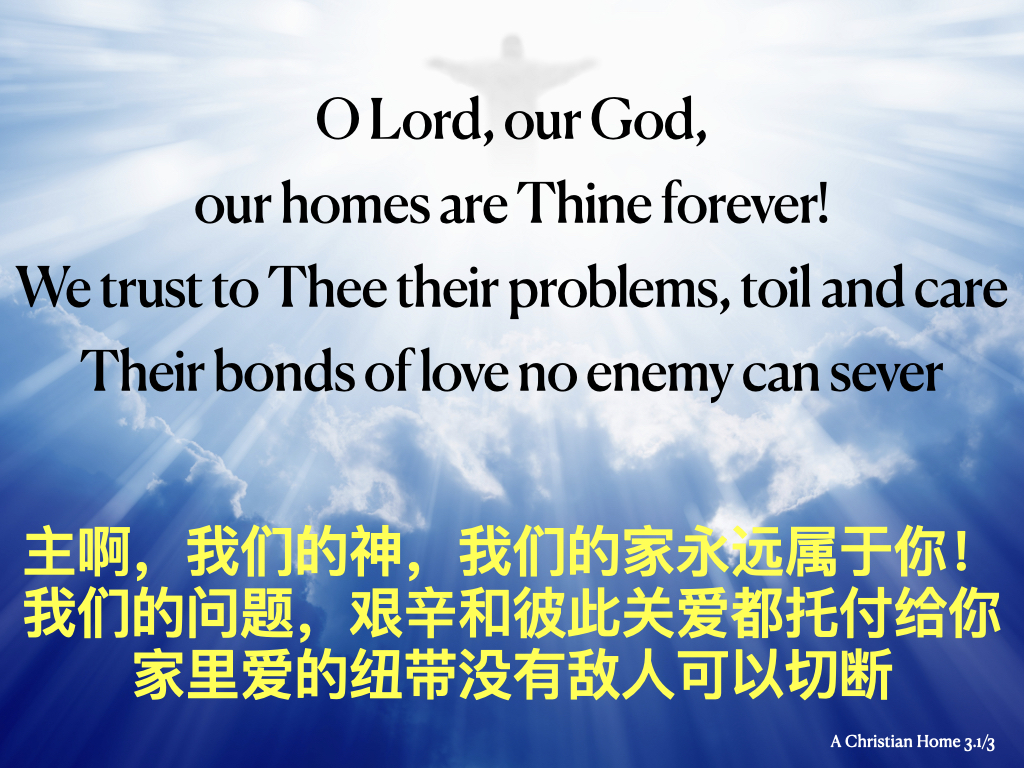 O Lord, our God, 
our homes are Thine forever!
We trust to Thee their problems, toil and care
Their bonds of love no enemy can sever
主啊，我们的神，我们的家永远属于你！
我们的问题，艰辛和彼此关爱都托付给你
家里爱的纽带没有敌人可以切断
A Christian Home 3.1/3
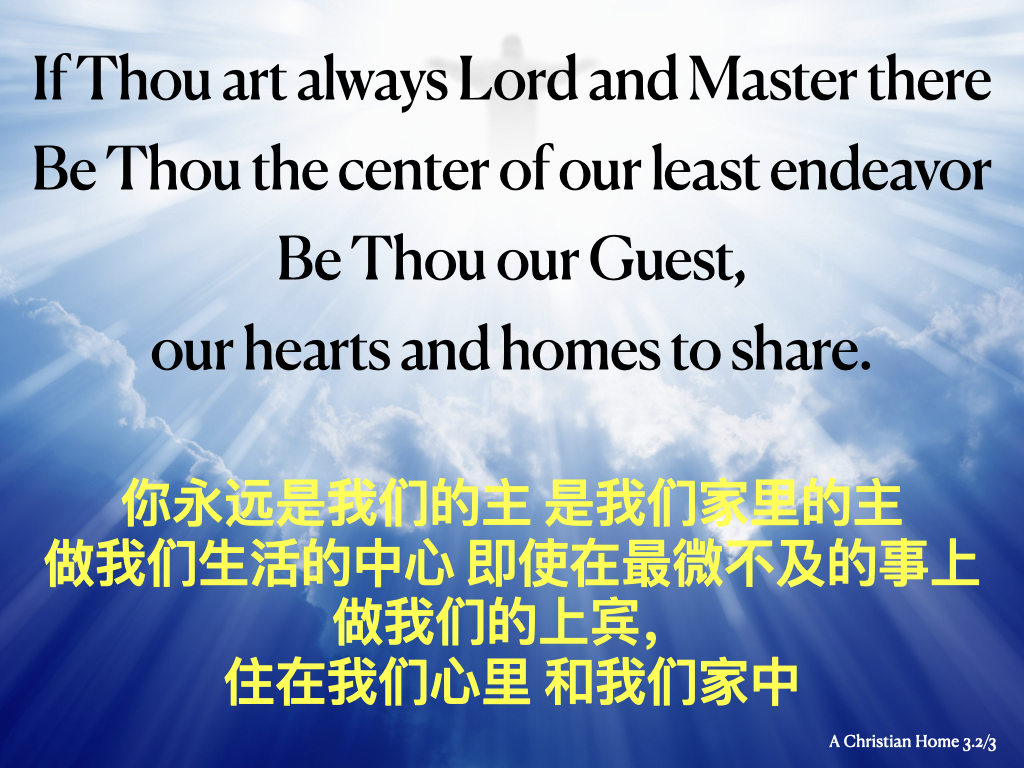 If Thou art always Lord and Master there
Be Thou the center of our least endeavor
Be Thou our Guest, 
our hearts and homes to share.
你永远是我们的主 是我们家里的主
做我们生活的中心 即使在最微不及的事上
做我们的上宾，
住在我们心里 和我们家中
A Christian Home 3.2/3